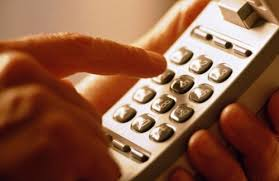 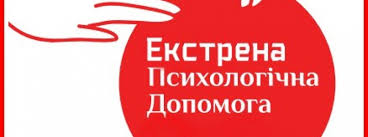 Херсонський державний університет
Соціально-психологічний факультет 
Кафедра практичної психології
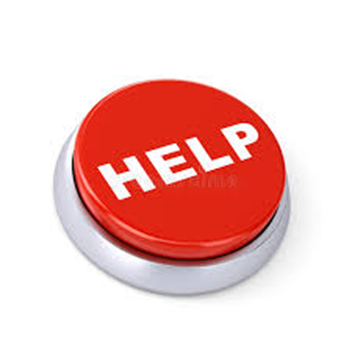 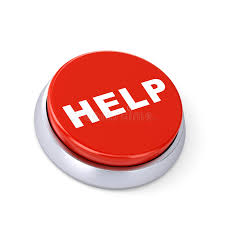 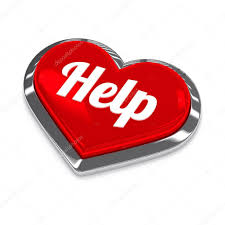 Екстрена психологічна допомога
Вибіркова навчальна дисципліна 
Освітня програма «Психологія»
Другий (магістерський) рівень вищої освіти 
Спеціальність 053 Психологія
2 курс, 1 семестр викладання   
заочна форми навчання
2020-2021 навчальний рік
Про що ви дізнаєтеся?
Як надати першу психологічну допомогу  у надзвичайних ситуаціях 


Психологічні особливості стресового розладу постраждалих у надзвичайних ситуацій



Особливості дії психічної травми при надзвичайних ситуаціях
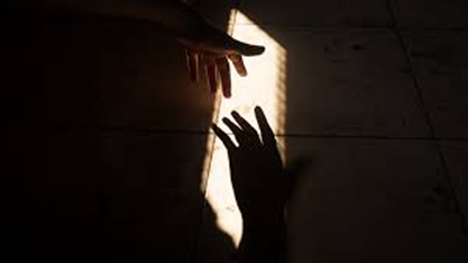 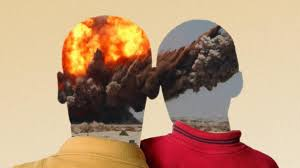 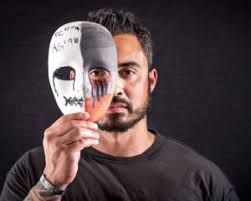 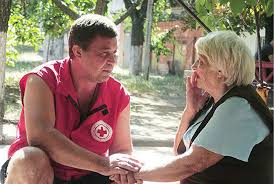 Про що ви дізнаєтеся?
Зміни особистості під впливом надзвичайних ситуацій 


Екстремальна професійно-психологічна підготовка персоналу ризиконебезпечних професій 


Психологічна допомога постраждалим залежно від виду надзвичайної ситуації
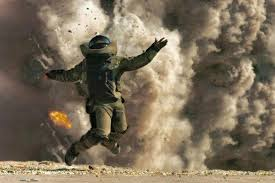 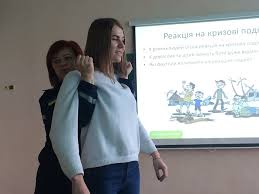 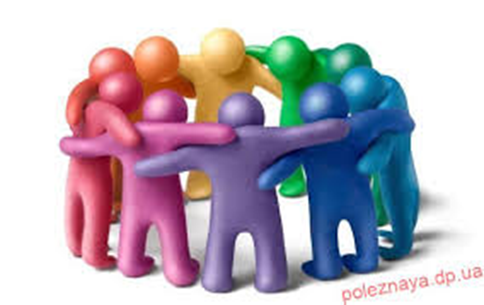 Про що ви дізнаєтеся?
Психологічна діагностика, корекція та профілактика в роботі з постраждалими у надзвичайних ситуаціях
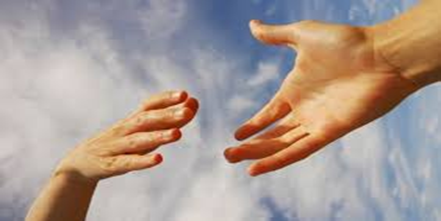 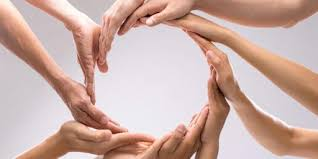 І найголовніше!....
Як у надзвичайних ситуаціях зберігати спокій, рівновагу та впевненість у собі!
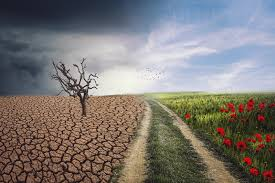 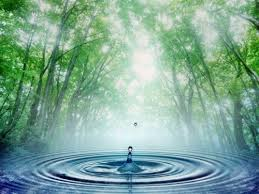 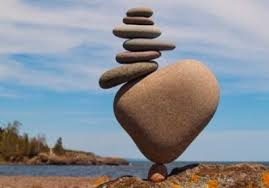 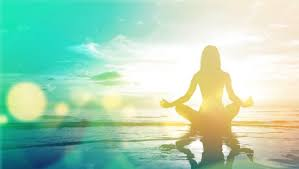 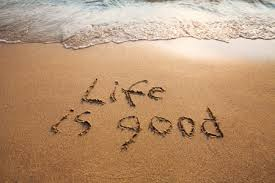 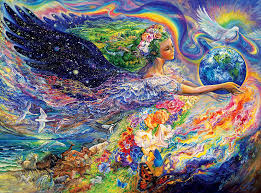